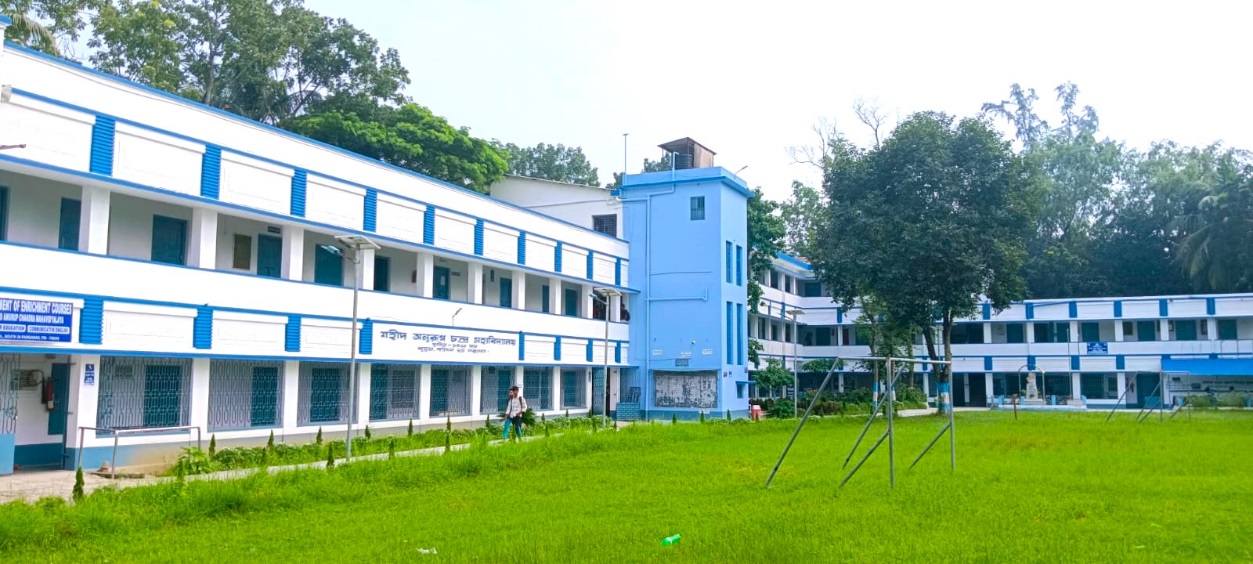 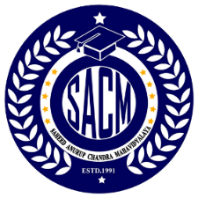 Dr. Faruk MallickAssistant ProfessorDepartment of GeographySaheed Anurup Chandra Mahavidyalaya
1
Types of Qualitative Research
Types of Qualitative Research
Case Studies                                       
Ethnography
Ethnomethodology
Symbolic Interactionism
Phenomenology
Types of Qualitative Research(cont…)
Narrative Analysis
Grounded Theory
Participatory Action Research
  Cultural Studies
 Gender Studies
Case Studies
A typical case might include individuals, 
a role or occupation, organizations, a community
 or even a country(Gray, 2009).There are different 
Designs of case study like single case design,
Multiple case design, embedded case design
 and holistic case design.
Ethnography
Ethnographical research aims at recording, as
accurately as possible, the perspective modes 
of life of various groups; in other words, the
relationship between the culture and behavior of
Communities(Heider, 2001)
Ethnomethodology
Ethnomethodology studies people’s daily
 practices or procedures for creating and
Maintaining a sense of objective reality
(Holstein & Gubrium,19194 cited in Gray,2009)
Symbolic Interactionism
Symbolic Interaction works on three basic premises:
   -People interpret the meaning of objects
      and actions in the world and then act 
       uponthose interpretations.
    - Meanings arise from the process of 
        social interaction.
Symbolic Interactionism(cont…)
- Meanings are handled in, and are modified by,
       an interactive process used by people in 
       dealing with the phenomena that are 
       encountered.
Phenomenology
Phenomenological research requires researchers
 to keep aside their prevailing understanding 
of the phenomenon and relearn the new meanings
of the same through immediate experience of these
Same phenomenon(Hays & Wood,2011).
Narrative Analysis
The goal of qualitative research using a narrative
       tradition is to collate the data in a narrative form 
      and  interpret it to understand the human experience.
       (Gray, 2009)
Grounded Theory
The grounded theory approach is a method
 for discovering theories, concepts, hypothesis
And propositions directly from data, rather than
 from a priory assumptions, other research or 
Existing theoretical frameworks
(Glaser & Strauss, 1967).
Participatory Action Research
This means conducting research with members
 of the community to understand the issues
faced by the community and initiate action
through a process that would impower community
members and democratize research
(Cancian and Armstead,2001).
Cultural Studies
Cultural studies have focused generally on
Those who are marginalized and at the edges
of modern culture, using sources drawn from 
Anthropology, Social and cultural history and 
Psychoanalysis( Gray,2009)
Gender Studies
Gender studies explore the process of construction
 and reconstruction of the gender identities and 
Inequalities (Gray, 2009).
THANKYOU